AI Digital Innovation Hubs Network
Study carried out for the European Commission - DG CNECT by
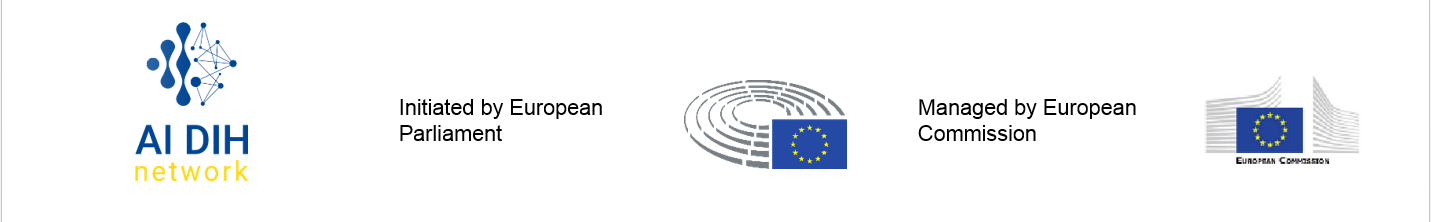 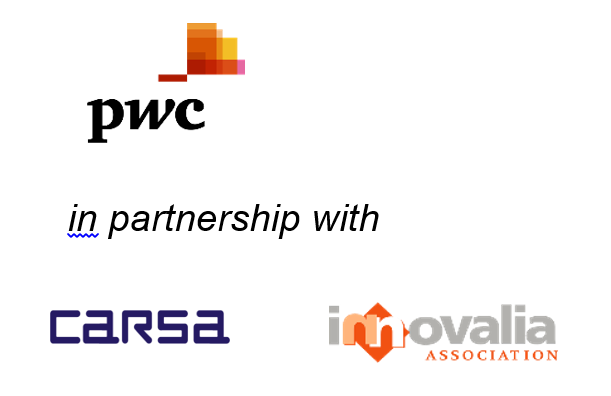 17/11/2020
1
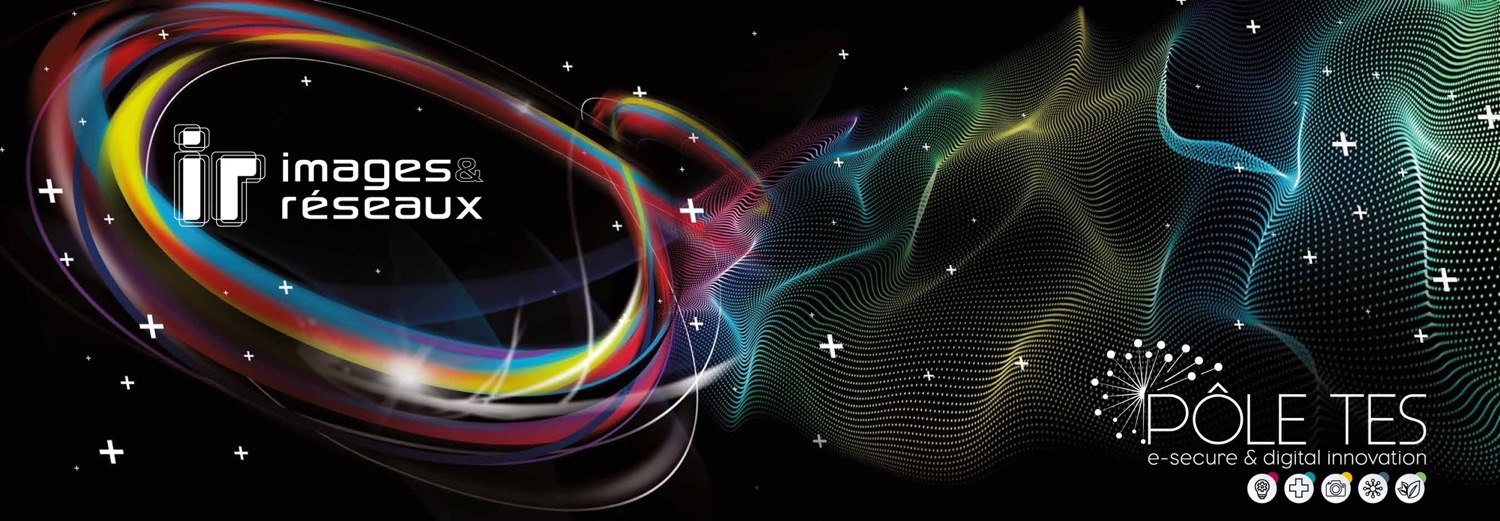 One of AI DIH Pioneer
AI DIH Network : The project
Call of interest : 
30 DIH selected from 20 different countries
25 DIH signed the cooperation agreement in November 2019

Objective:
Develop a structured cooperation approach among DIHs:
to create a European Network of Digital Innovation Hubs with focus on AI, 
to provide policy recommendations for enhancing DIHs’ collaboration.

Programme:
Blueprint for cooperation
Policy recommendation
Frame work cooperation agreement
Web Site : https://ai-dih-network.eu/index.html
2
AI DIH : blueprint for collaboration
What it means to be an AI DIH:
the service offering, 
the competences and skills 
the operating model
For DIHs: How to get ready for collaboration
how to assess the potential of cooperation 
How to evaluate DIH’s readiness to cooperate
Building and maintaining your network
The cooperation scenarios
Deliver a service in partnership with other DIHs and build synergies in terms of skills and assets
Develop a new service
Create new opportunities for their ecosystems by facilitating the identification of business, commercial and technical partners in other regions
Policy recommendations to strengthen cooperation
3
Blueprint for collaboration:AI DIH profile : Service offering
Strategic support to RDI  Contract research
Technical support on scale up
Testing and validation, including Ethical AI  Certification
Provision of infrastructure
Test before  invest
AI Digital Innovation Hubs role : 
One-stop-shops, providing services in the field of  AI
Services Clustered into the 4 functions according  to the DEP.
No need to offer all  the services to be considered an AI  DIH.
Strategic and business development, including AI  maturity assessment and AI service impact  assessment
Support facilities /Incubator and accelerator support  Funding lifecycle management support
Legal and ethical AI support
Support to find  investments
Ecosystem scouting, engagement and  management, including relationships between  DIHs of the network
Ecosystem coordination for projects
Innovation  ecosystem and  networking
Training, including executive courses on AI and  innovation and lifelong training on AI-focused  technical and soft skills
Talent and skills match making
Awareness raising, including the organisation of  awareness raising campaigns on AI
Skills and  training
4
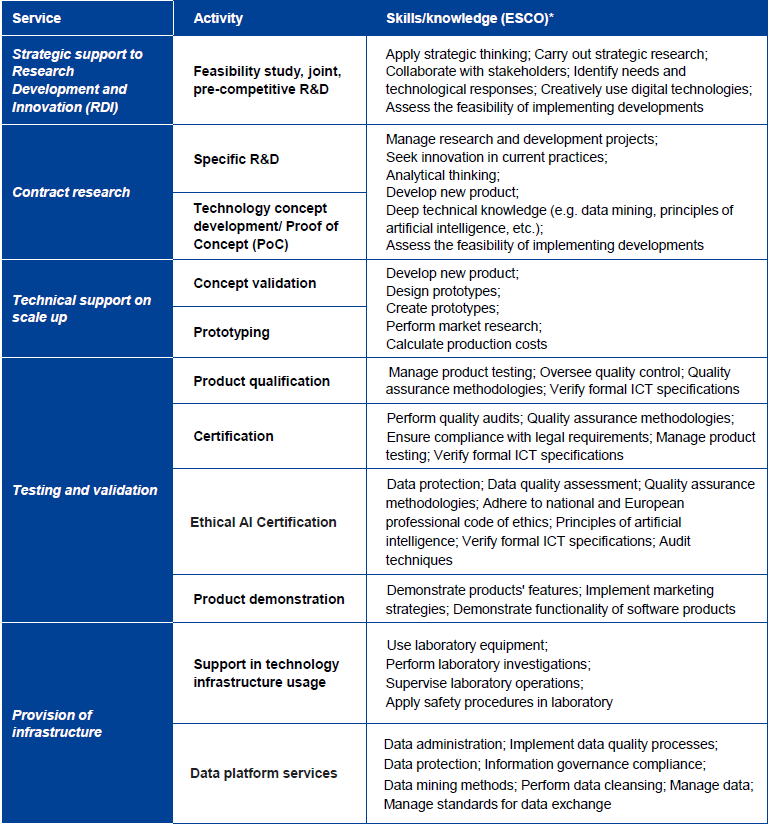 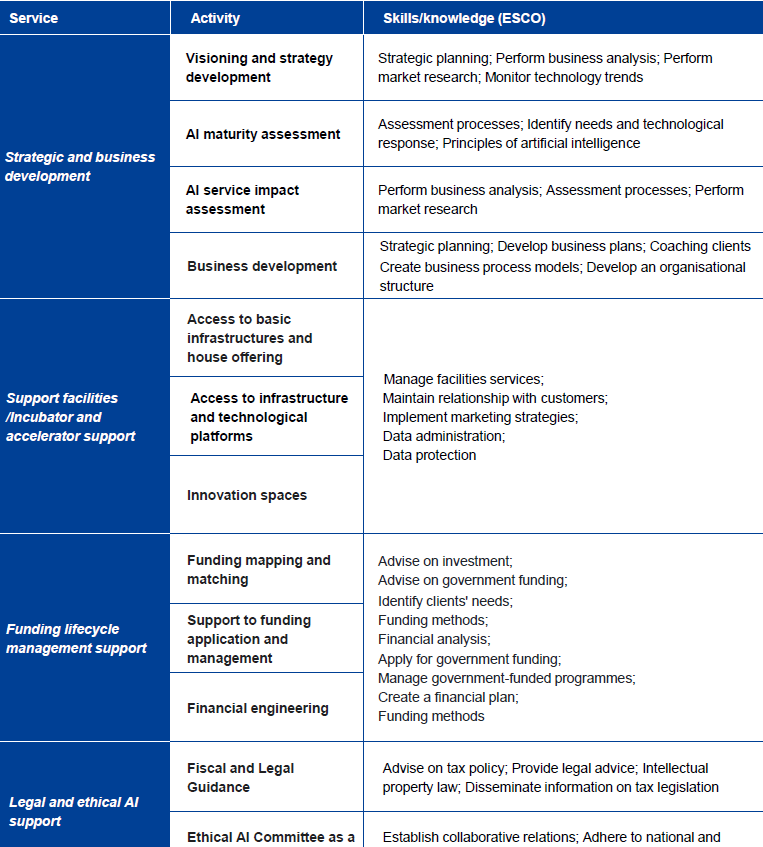 Page : 5
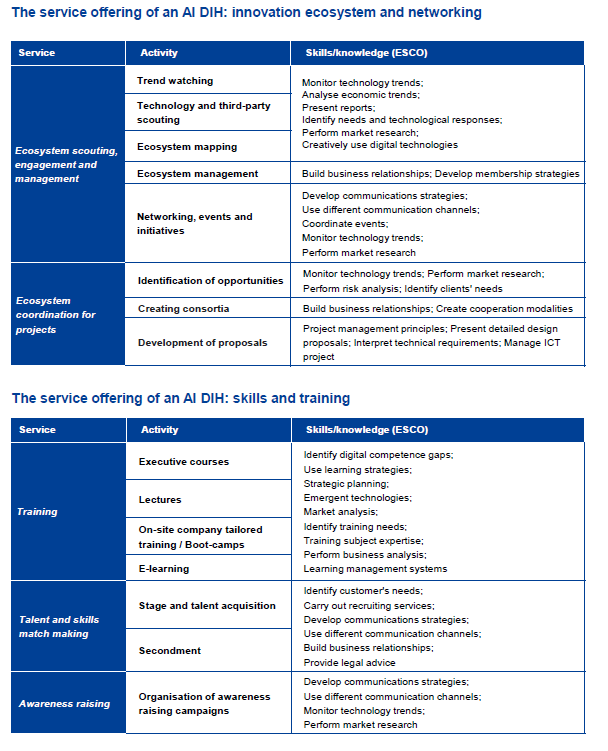 Page : 6
Blueprint for collaboration:AI DIH profile: Competences and skills
AI DIHs should be able to leverage on both: 
transversal competences 
technical skills and knowledge related to AI.
No need to have these competencies internally: 
DIHs have to take  advantage of those available in the Network  by activating collaboration.
7
7
Blueprint for collaboration:AI DIH profile: Operating model
Operating model of a DIH defining :
strategy outlining the DIH mission and key intervention areas
funding mechanisms
clear and flexible governance 
detailed processes for the most relevant activities 
introduction of the ethical AI component 
framework of KPIs and metrics to monitor effectiveness and track 
effective communication strategy 
access to both physical and virtual infrastructures (may include HPCs, virtual environments, IoT sensors and platforms, as well as datasets)
8
How to get ready for collaborationhow to assess the potential of cooperation
DIH should start from the analysis of its customers:
defining their requirements, 
how it is responding to them 
and understanding how its offerings can be improved by the collaboration with other DIHs
Customer journey mapping exercise :
 can help DIHs to improve DIH capacity to meet the need of its customers and its ecosystems.
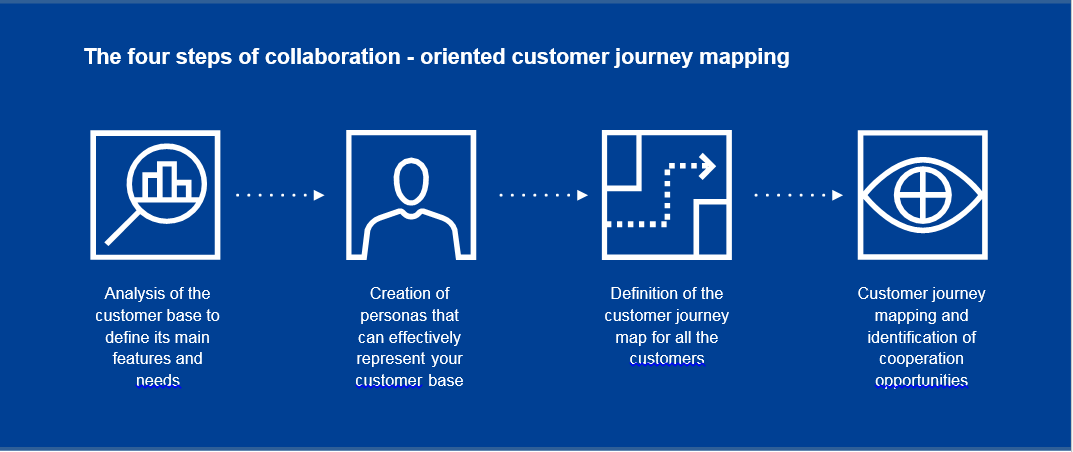 9
For DIHs: How to get ready for collaborationHow to evaluate DIH’s readiness to cooperate
Before undertaking a collaboration DIH should be aware of the resources it can leverage and of the barriers and limits it may need to overcome
we have prepared a questionnaire working as a self- assessment to understand the changes required before starting a cross-border collaboration.
Potential partners
Internal structure and resources
Are you aware of the competencies and skills your partner should have?

Are you able to contact specific potential partners?

Are you registered on the JRC catalogue of DIH?

Is it possible to find clear information on your DIH and the service it offers online?
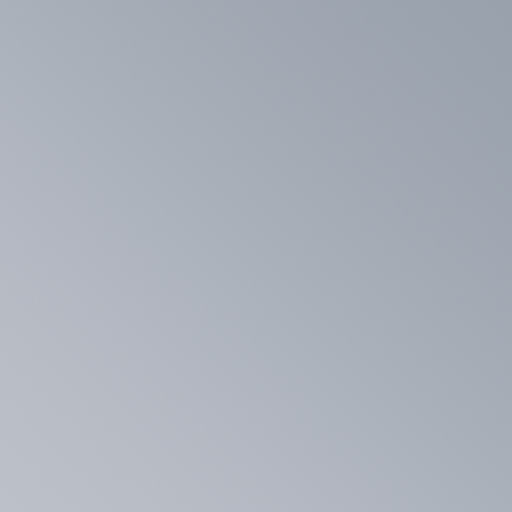 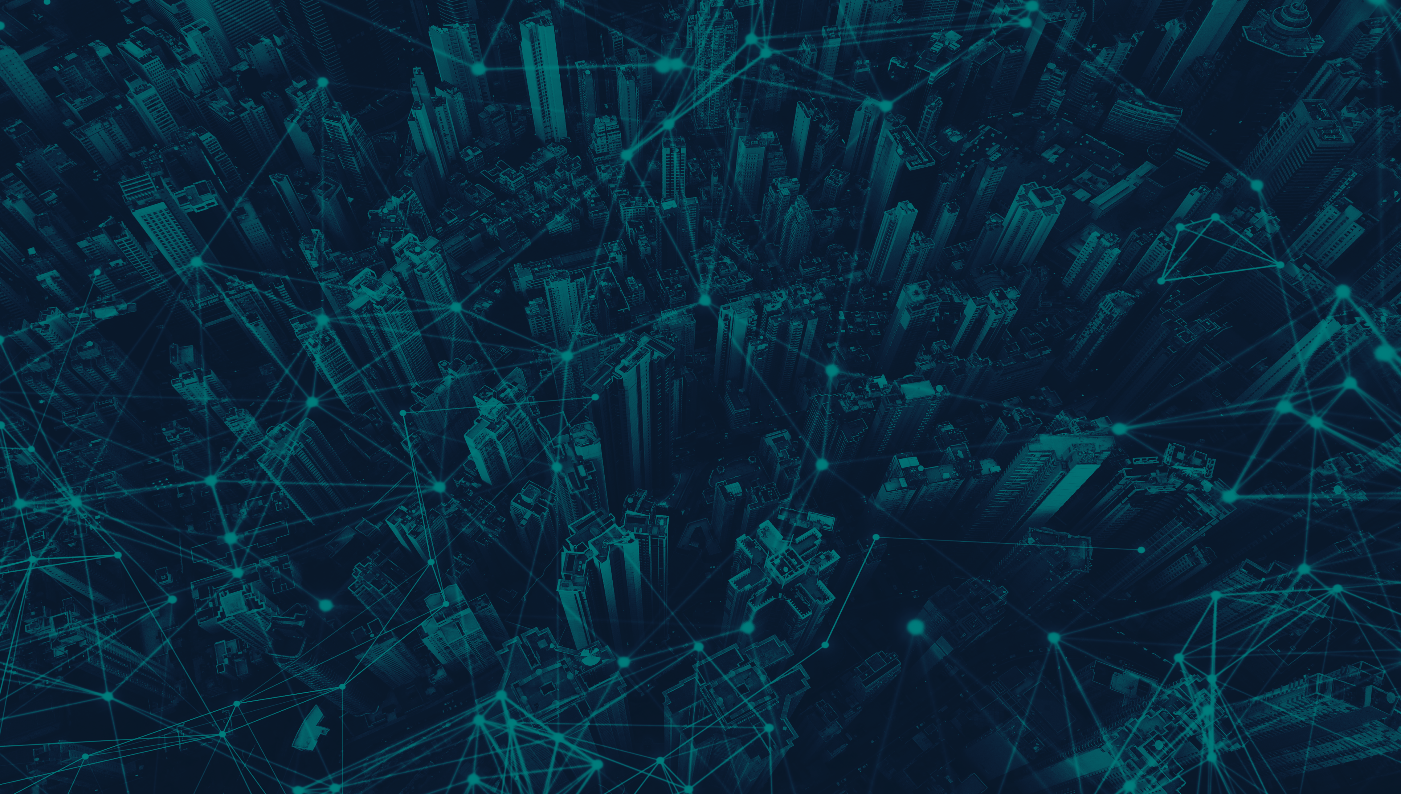 Do you have standard procedures for establishing collaborations?

Have you experience in negotiating and signing collaboration agreements?

Do you have sufficient staff and resources to engage into  networking and information events?

Do you have resources to respond to collaboration request for your partners?
Does your legal status enable you to offer services to DIHs/ clients in other regions?

Can your DIH receive payments for the service it provide?
10
For DIHs: How to get ready for collaborationBuilding and maintaining your network
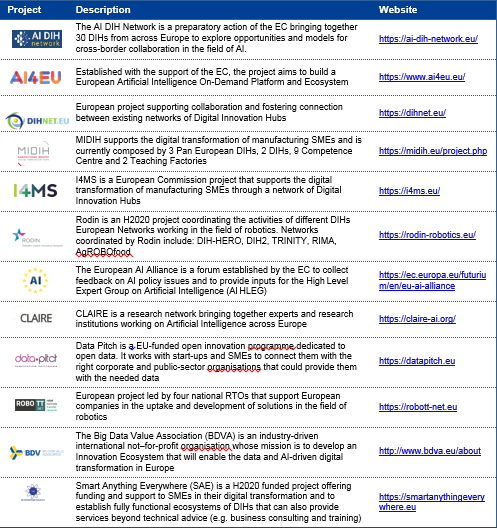 Existing European AI-related initiatives and networks of DIHs a good starting point for DIHs interested in identifying potential partners and explore AI-related collaborations.

The Digital Innovation Hubs Catalogue is the official European repository of existing DIHs across Europe : https://s3platform.jrc.ec.europa.eu/digital- innovation-hubs-tool
11
AI DIH : The 3 Cooperation Scenarios
Partnership to deliver service jointly
Development of a new service
Partnership to deliver service jointly
How it works
The Client asks for support to its local DIH (DIH1). After analysing its request, DIH1 realises it will not be able to deliver the service by its own and looks for the other hubs belonging to the Network that owns the necessary competences.
DIH1 identifies possible partners and contacts them to partner up. The contacted DIH(s) (i.e. DIH2 and DIH3) analyse the proposal and decide whether to discuss the opportunity with DIH1. If they are interested in the opportunity, they will also explore a potential cooperation. 
The involved DIHs co-create and sign a cooperation agreement, specifying roles and responsibilities in the delivery of the joint service and KPIs of the cooperation.
The involved DIHs jointly deliver their bundled services to SMEs. DIH1 acts as the contact point for the client ad and coordinator of the activities.
Horizontal tools supporting the implementation of the scenario
Platform information on services, competencies, skills and AI testing facilities of the potential partners
Regular face-to-face meetings/working groups to facilitate DIH awareness of each other activities
How it works
DIH1 looks for partners with complementary or similar competencies willing to take part in the development of the service. This phase can be implemented starting from a platform mapping DIHs’ competencies or simply contacting DIHs located in the same/different ecosystem.
DIH1 discusses together with interested DIHs (DIH2 and DIH3) the potential cooperation opportunity and the features of the services that should be developed.
The three DIHs co-create and sign a cooperation agreement, reflecting the strategy and covering related legal and financial issues (e.g. IPR of the service and contents developed).
 
The three DIHs implement the strategy and activities agreed. Once the service is developed, each DIH delivers it to its ecosystem. 
Horizontal tools supporting the implementation of the scenario
Regular face-to-face meetings/working groups to facilitate DIH awareness of each other activities
Platform/ tool for knowledge sharing (e.g. share information on available data sources, recommended providers, use cases, lessons learnt, etc.)
How it works
The Client asks for support to its local DIH (DIH1). After analysing its request, DIH1 realises it will not be able to deliver the service by its own and looks for the other hubs belonging to the Network that owns the necessary competences.
DIH1 identifies possible partners and contacts them to partner up. The contacted DIH(s) (i.e. DIH2 and DIH3) analyse the proposal and decide whether to discuss the opportunity with DIH1. If they are interested in the opportunity, they will also explore a potential cooperation.
 The involved DIHs co-create and sign a cooperation agreement, specifying roles and responsibilities in the delivery of the joint service and KPIs of the cooperation.
The involved DIHs jointly deliver their bundled services to SMEs. DIH1 acts as the contact point for the client ad and coordinator of the activities.
Horizontal tools supporting the implementation of the scenario
Platform information on services, competencies, skills and AI testing facilities of the potential partners
Regular face-to-face meetings/working groups to facilitate DIH awareness of each other activities
12
Policy recommendations: to strengthen cooperationCo-drafting process and key topics
Horizontal actions to support
networking and cooperation
Future development of the DIHs
Supporting DIH collaboration in  the Digital Europe Programme
R1: Experiment and demonstrate the effectiveness and benefits of the cooperation scenarios within EU  programmes and projects
R2: Define additional cooperation mechanisms for European DIHs and other DIHs
R3: Incentivise collaboration until it becomes a well-established mechanism
R4: Ensure support to settle legal aspects of collaboration 
R5: Reinforce thematic communities within the Digital Transformation Accelerator 
R6: Define the competency framework of European Digital Innovation Hubs 
R7: Reinforce the assessment of DIHs services and infrastructure in the selection of European Digital  Innovation Hubs to ensure consistency and to create a cohesive community
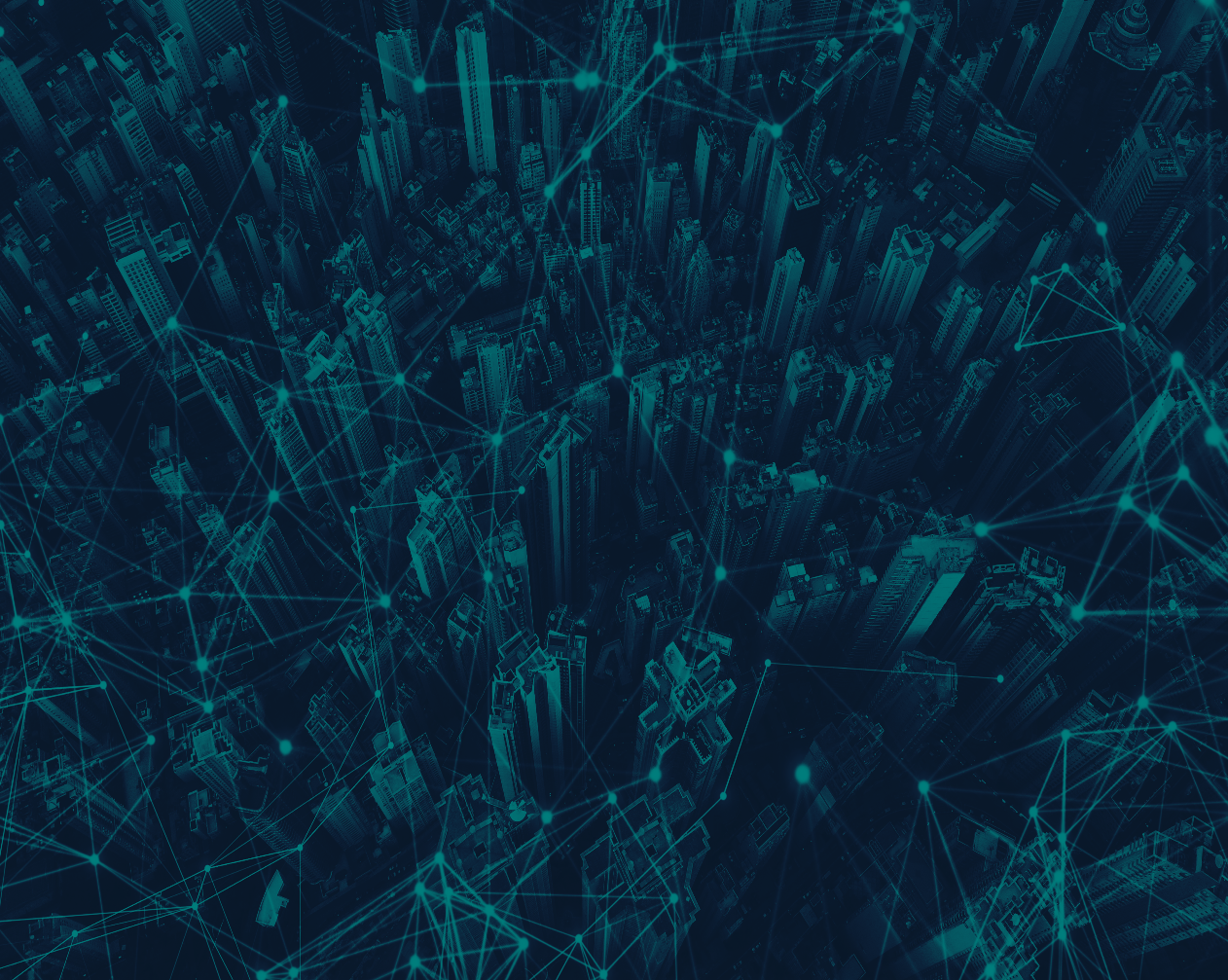 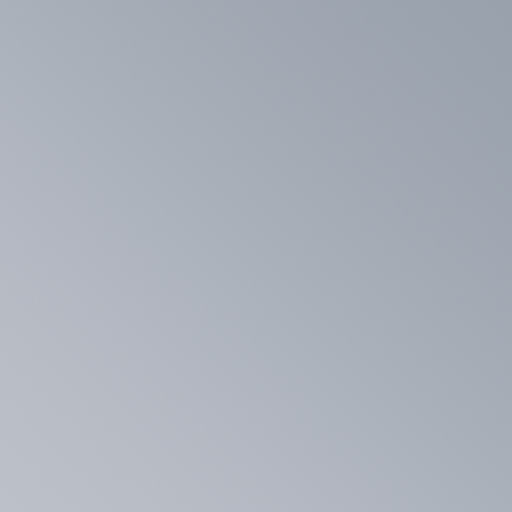 R8: Develop and promote a standard classification for DIH services and skills

R9: Organise European workshops and demo-days for the participation of DIHs with competences in  concrete technological disciplines

R10: Develop a unique, proactive platform for supporting DIHs collaboration

R11: Establish a sustainable independent back office function to animate and coordinate long-term DIH  Network collaboration and growth
R12: Ensure consistency and coordination among the different initiatives connected to AI and DIHs

R13: Leverage DIHs to pursue EU priorities

R14: Prepare DIHs to work with the Public Sector
13
17/11/2020
Framework Cooperation Agreement
Purpose of the Framework Cooperation agreement: 
foster cross-border collaboration  among DIHs.
by  implementing co-designed  cooperation schemes,

A template of an ad-hoc service  agreement 
was developed to support  DIHs to regulate collaboration  initiatives. 
The template foresees  different options to facilitate Hubs in  tailoring the agreement to their needs.
The Agreement touches on the following key  topics:
Governance of the Network:
Rotating Presidency : 
Rotate among the  Pioneers (i.e. the current 25 DIHs that entered  into the Agreement) on a voluntary basis,  changing every twelve months.
in charge of coordinating  the activities of the network.

The technical secretariat
The members of the Consortium managing  the preparatory action have decided to set up a  Technical Secretariat to support the  Presidency of the Network at least until the end of 2020. 
Key  responsibilities include:
Maintenance of the project public website
Support to relationship with key stakeholders
Support to networking and other activities
Support in the admission of new joiners
Liability of the  parties
Confidentiality
Data  protection
IPRs and  know-how
Relationships  with the clients
Non-compete
14
17/11/2020